Módulo de Bloco
Operatório
Formação SONHO v2
© 2023 Todos os direitos reservados à SPMS - Serviços Partilhados do Ministério da Saúde, E.P.E.
Objetivos Gerais​
Adquirir conhecimentos teóricos e práticos relativos à utilização do módulo de Bloco Operatório.

Adquirir as competências necessárias para a correta utilização da aplicação de forma autónoma.
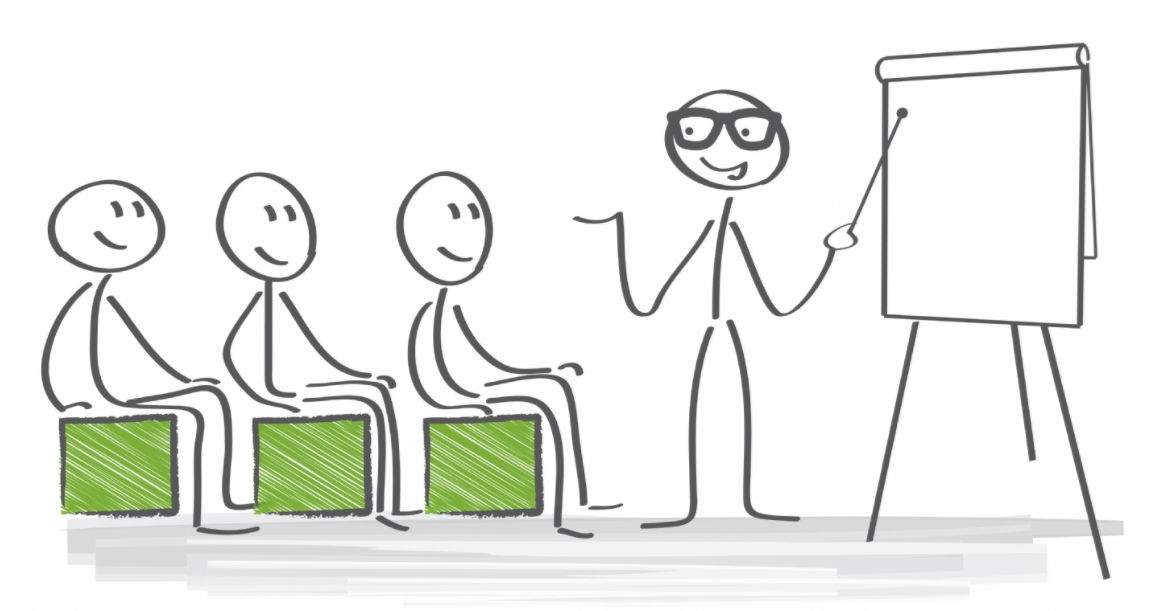 © 2023 Todos os direitos reservados à SPMS - Serviços Partilhados do Ministério da Saúde, E.P.E.
Módulo de Bloco Operatório
Objetivos Específicos
Lista de Inscritos Cirurgia
Proposta Cirúrgica
Abrir Nova Proposta
Alterar o Estado da Inscrição
Registar Contactos
Consultar Histórico da Inscrição
Cancelamento da LIC
Cancelamento de Agendamentos
Agend. Salas Bloco
Agendamento de Intervenções
Registo de Intervenções
Visualização de Cirurgias
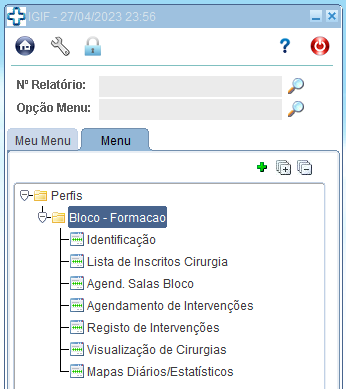 © 2023 Todos os direitos reservados à SPMS - Serviços Partilhados do Ministério da Saúde, E.P.E.
Módulo de Bloco Operatório
Lista de Inscritos
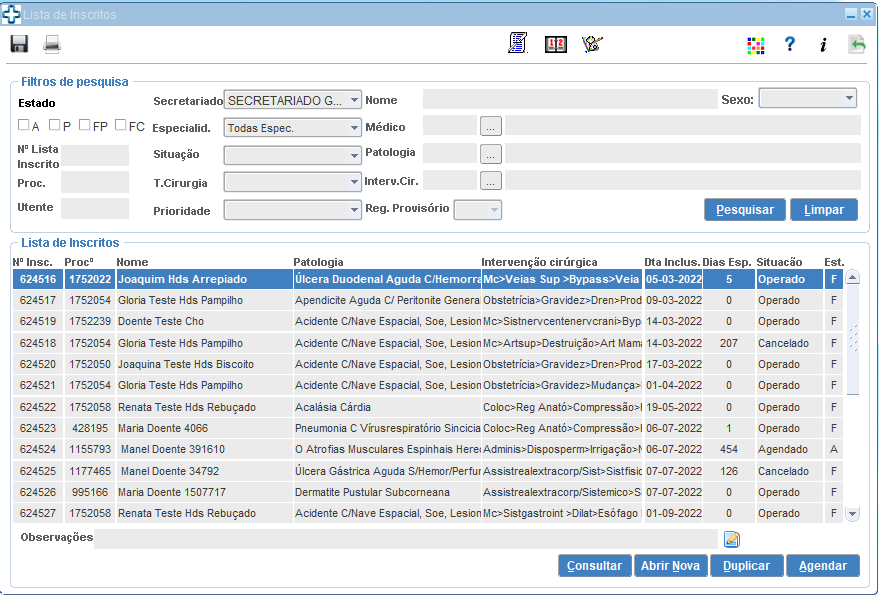 © 2023 Todos os direitos reservados à SPMS - Serviços Partilhados do Ministério da Saúde, E.P.E.
Módulo de Bloco Operatório
Proposta Cirúrgica
Dados do utente
Obrigatório preencher:
Nome 
Nº Processo
Nº Utente (Pesquisar)
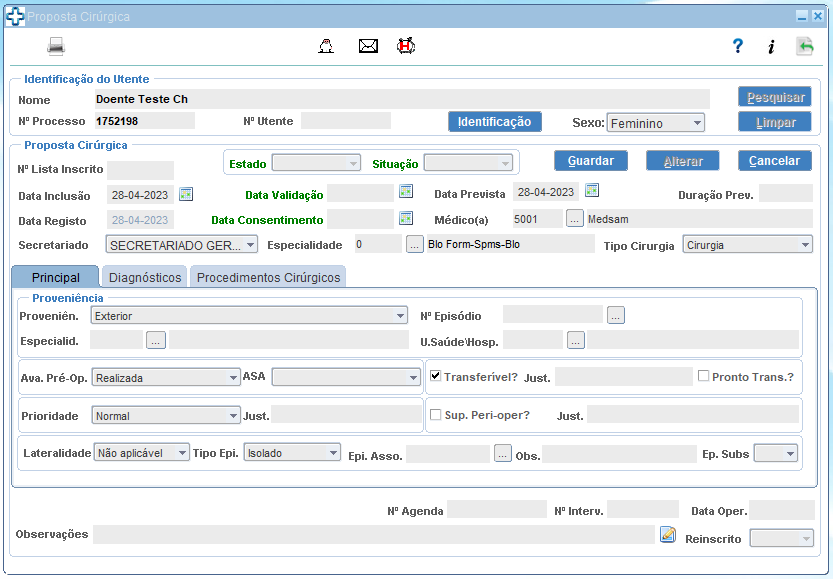 Proposta cirúrgica
Obrigatório preencher: 
Médico, 
Especialidade, 
Tipo de cirurgia
Proveniência, 
Especialidade proveniente
Aval. Pré-Op, 
Prioridade
Diagnóstico
Intervenção
Sempre que a prioridade for diferente do normal é necessário justificar
© 2023 Todos os direitos reservados à SPMS - Serviços Partilhados do Ministério da Saúde, E.P.E.
Módulo de Bloco Operatório
Proposta Cirúrgica
Dados do utente
Obrigatório preencher:
Nome 
Nº Processo
Nº Utente (Pesquisar)
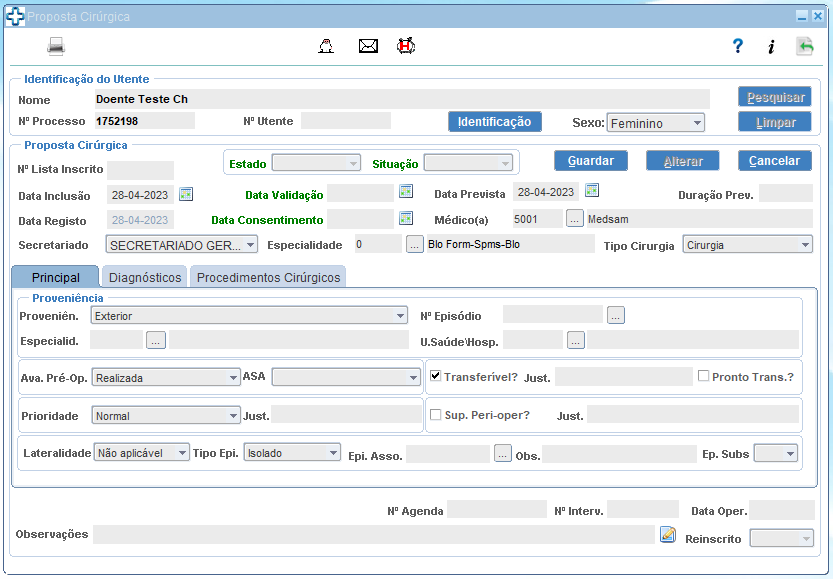 Proposta cirúrgica
Obrigatório preencher: 
Médico, 
Especialidade, 
Tipo de cirurgia
Proveniência, 
Especialidade proveniente
Aval. Pré-Op, 
Prioridade
Diagnóstico
Intervenção
Sempre que a prioridade for diferente do normal é necessário justificar
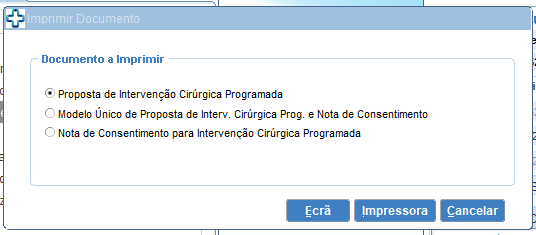 © 2023 Todos os direitos reservados à SPMS - Serviços Partilhados do Ministério da Saúde, E.P.E.
Módulo de Bloco Operatório
Alterar o Estado da Inscrição (Pendente)
Consultar o estado da inscrição;
Colocar o doente como pendente, num determinado intervalo de tempo;
Motivos para colocar um doente como pendente:
Motivos plausíveis
Motivos administrativos
Motivos administrativos – SIGIC
Pendência pessoal
Pendência clínica
Quando a Data Fim, do estado pendente é atingida, o estado muda para ativo.
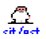 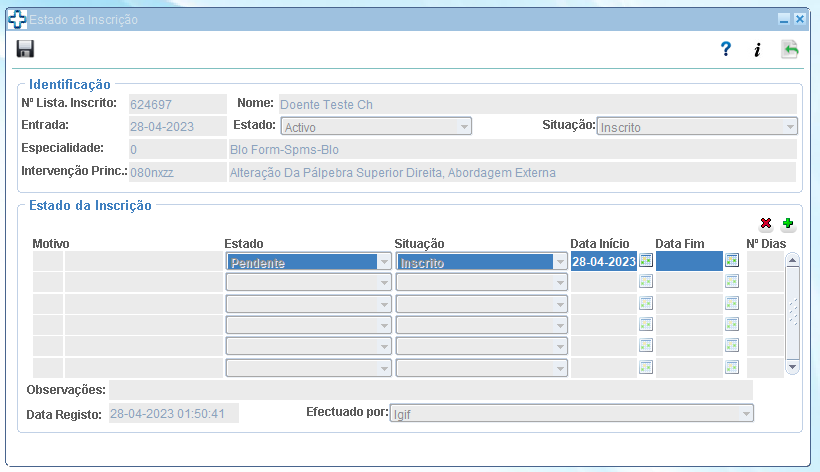 © 2023 Todos os direitos reservados à SPMS - Serviços Partilhados do Ministério da Saúde, E.P.E.
Módulo de Bloco Operatório
Registar os Contactos
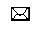 Consultar o registo de contactos realizados com o doente;

É possível registar contactos efetuados com o doente, o motivo porque foi efetuado e o resultado do mesmo;

Só é possível registar um contacto, desde que,  o estado da inscrição do doente na LIC não esteja como fechado.
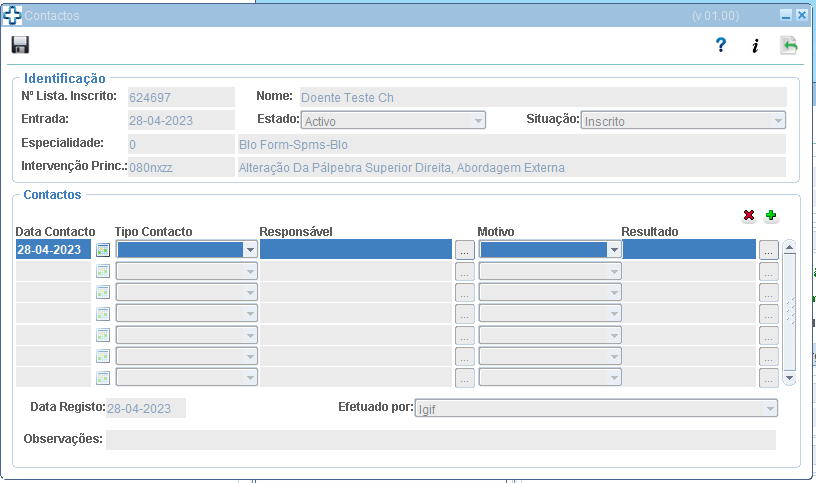 © 2023 Todos os direitos reservados à SPMS - Serviços Partilhados do Ministério da Saúde, E.P.E.
Módulo de Bloco Operatório
Consultar Histórico da Inscrição
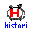 Possível ver as diferentes situações pelas quais o doente já passou na LIC

Quando um doente é agendado o seu estado muda automaticamente para agendado

Se o agendamento  for cancelado, o seu estado passa novamente a inscrito

Quando o doente é transferido fica como ‘transferido de’ no hospital de destino e ‘transferido para’ no de origem

No hospital de origem a inscrição fica bloqueada.
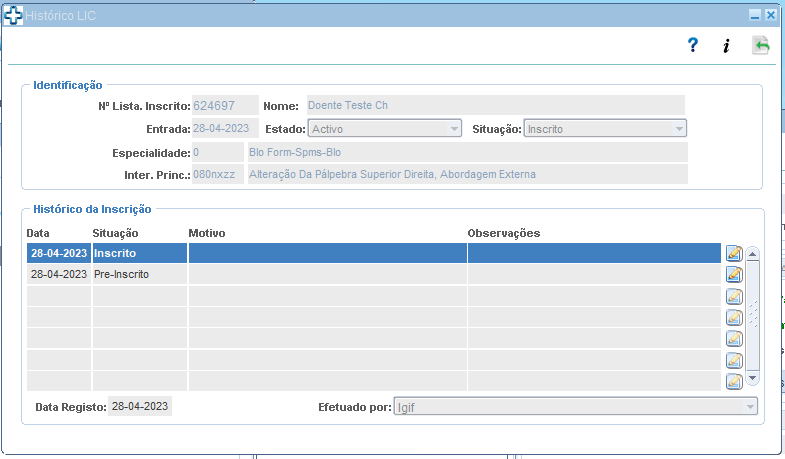 © 2023 Todos os direitos reservados à SPMS - Serviços Partilhados do Ministério da Saúde, E.P.E.
Módulo de Bloco Operatório
Cancelamento da LIC
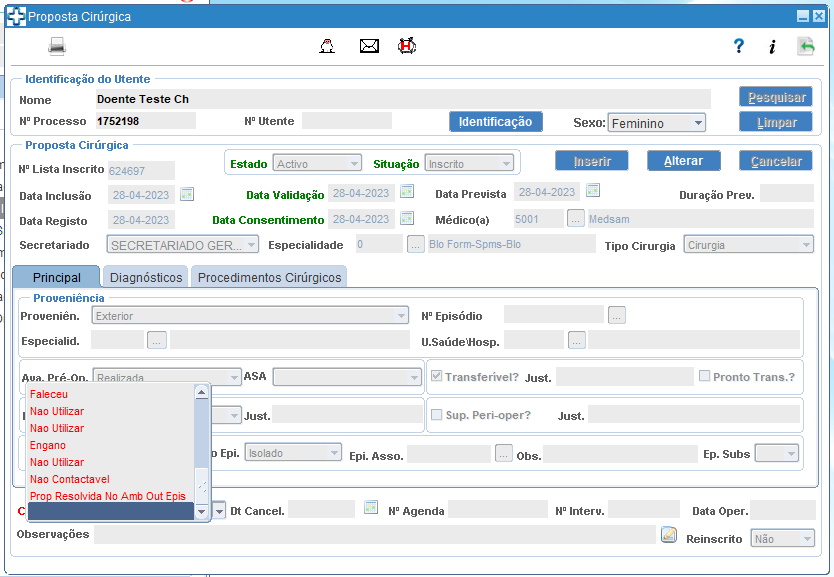 © 2023 Todos os direitos reservados à SPMS - Serviços Partilhados do Ministério da Saúde, E.P.E.
Módulo de Bloco Operatório
Cancelamento de agendamentos
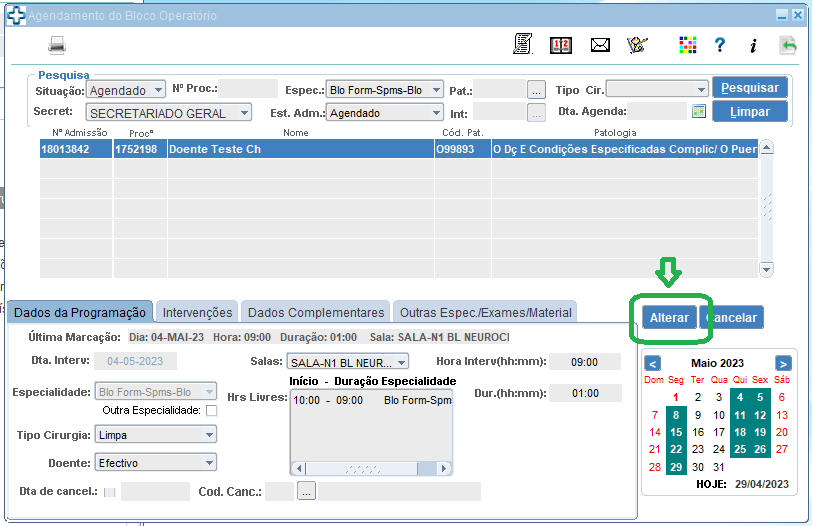 © 2023 Todos os direitos reservados à SPMS - Serviços Partilhados do Ministério da Saúde, E.P.E.
Módulo de Bloco Operatório
Cancelamento de agendamentos
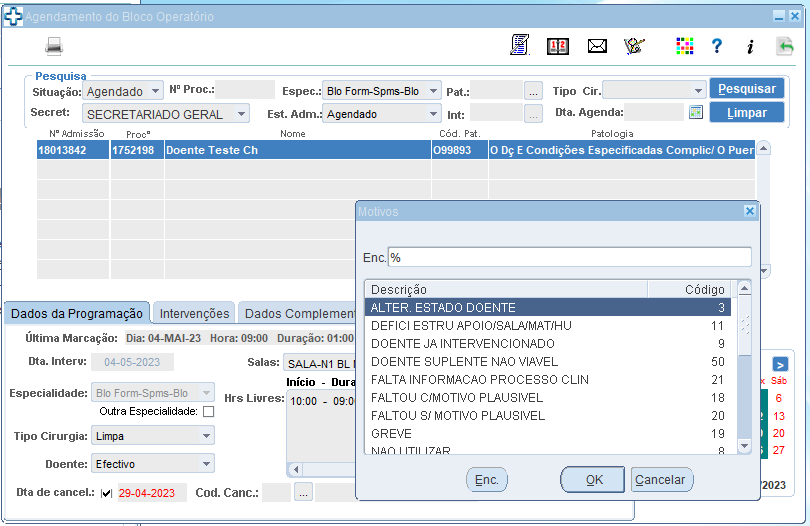 © 2023 Todos os direitos reservados à SPMS - Serviços Partilhados do Ministério da Saúde, E.P.E.
Módulo de Bloco Operatório
Agendamento de Salas
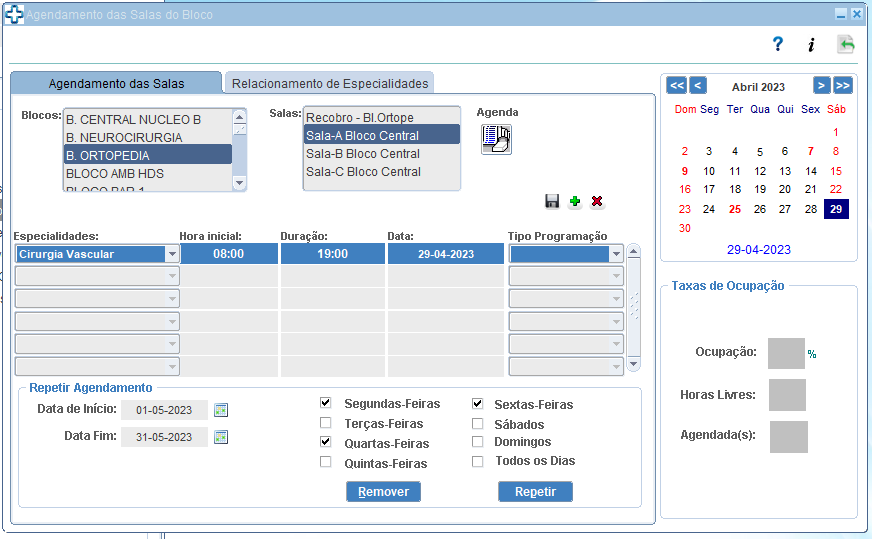 © 2023 Todos os direitos reservados à SPMS - Serviços Partilhados do Ministério da Saúde, E.P.E.
Módulo de Bloco Operatório
Agendamento de intervenções
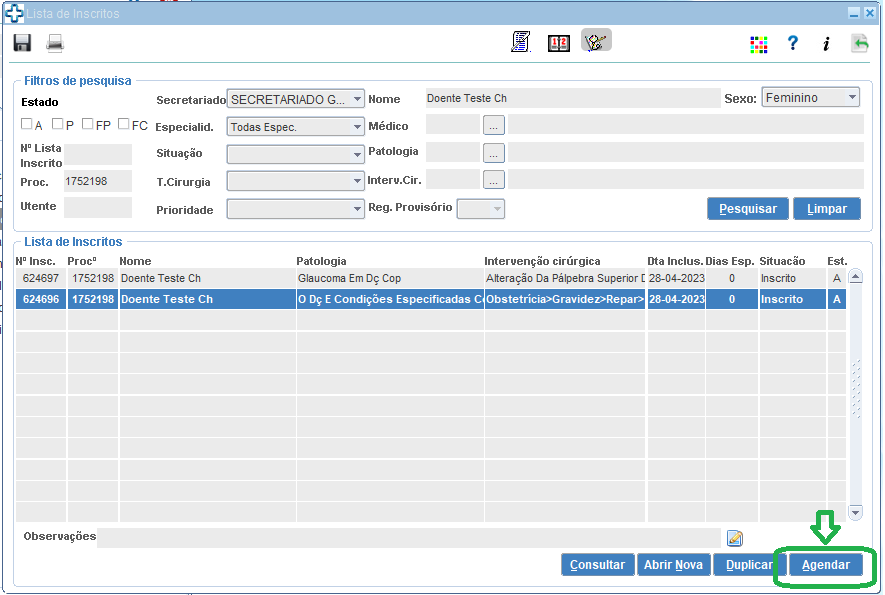 © 2023 Todos os direitos reservados à SPMS - Serviços Partilhados do Ministério da Saúde, E.P.E.
Módulo de Bloco Operatório
Agendamento de intervenções
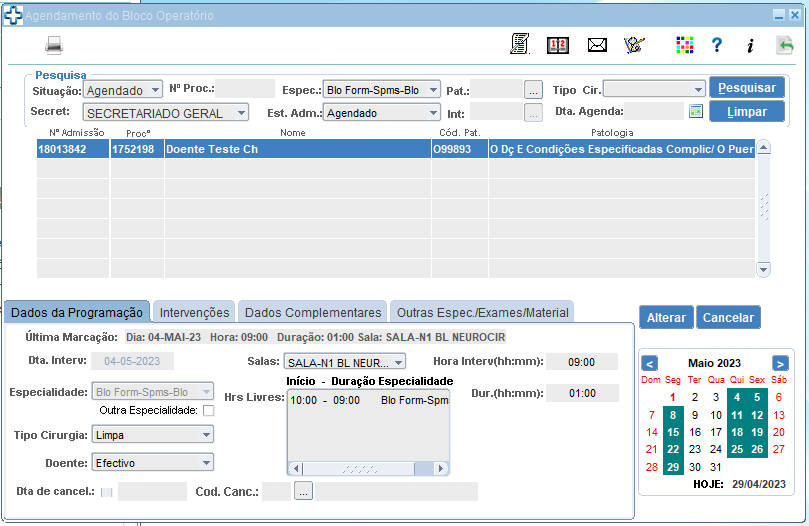 © 2023 Todos os direitos reservados à SPMS - Serviços Partilhados do Ministério da Saúde, E.P.E.
Módulo de Bloco Operatório
Registo de intervenções
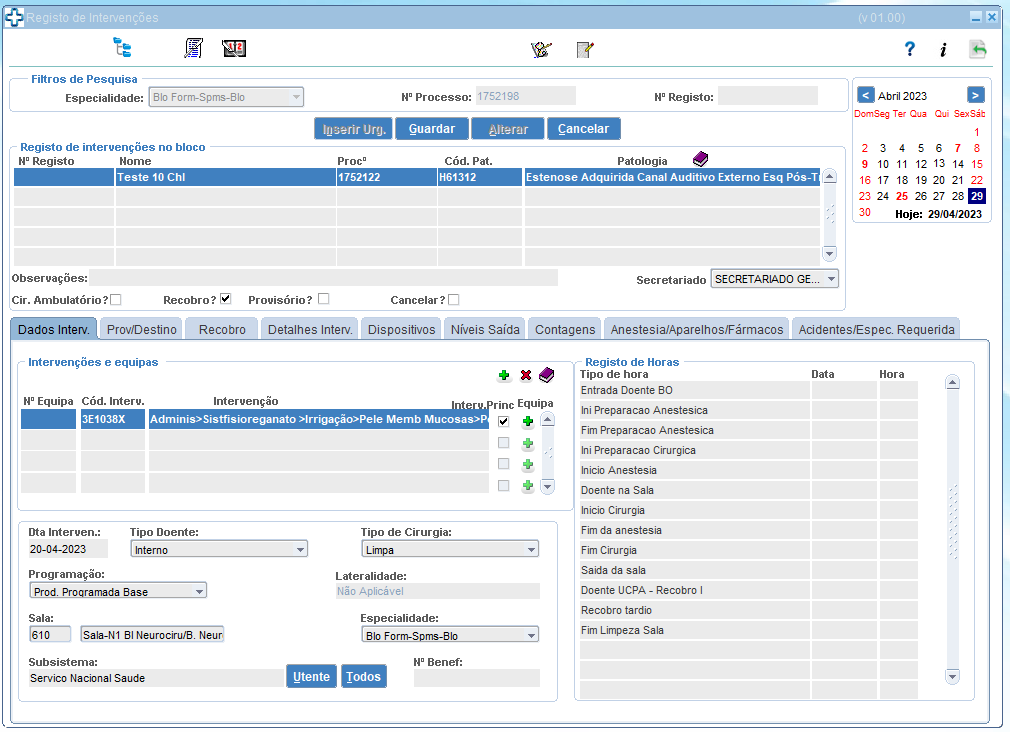 Registo de cirurgia Provisório: não obriga ao preenchimento das horas nem da equipa.  
No fim o registo deve sair do estado Provisório.
© 2023 Todos os direitos reservados à SPMS - Serviços Partilhados do Ministério da Saúde, E.P.E.
Módulo de Bloco Operatório
Visualização de cirurgias
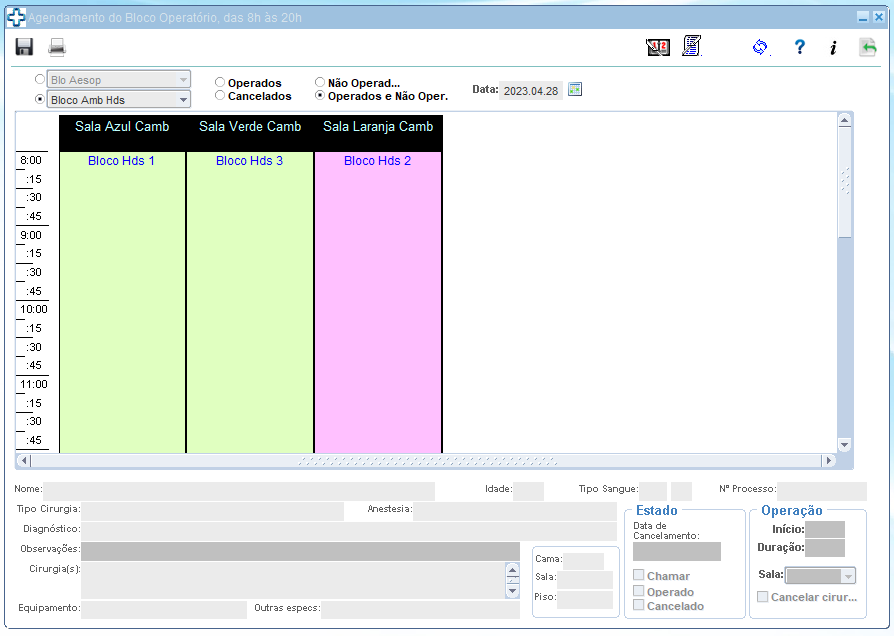 © 2023 Todos os direitos reservados à SPMS - Serviços Partilhados do Ministério da Saúde, E.P.E.
Questões?
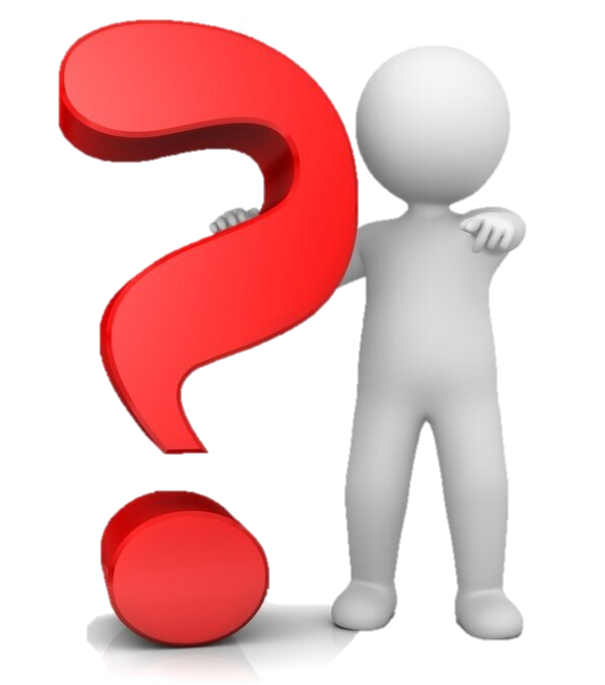 © 2023 Todos os direitos reservados à SPMS - Serviços Partilhados do Ministério da Saúde, E.P.E.
Obrigado
© 2023 Todos os direitos reservados à SPMS - Serviços Partilhados do Ministério da Saúde, E.P.E.